Εξοικονόμηση ενέργειας στον οδικό δημοτικό φωτισμό του Δ. Χερσονήσου
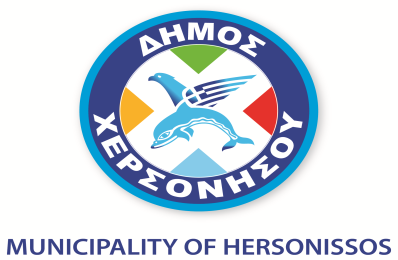 Μαρία Συμεωνίδου-Σιδερή, Γεωπόνος MSc, PhD
Υφαντή Σοφία, Μηχανολόγος Μηχανικός Τ.Ε., MPhil GCU
Νίκος Κοπανάκης, Ηλεκτρολόγος Μηχανικός Τ. Ε.
12/12/2014, Ηράκλειο
Δήμος Χερσονήσου
1
Όραμα του Δήμου Χερσονήσου
Το όραμα του Δήμου Χερσονήσου – όπως έχει αποτυπωθεί στο Επιχειρησιακό του Πρόγραμμα 2011-2014 είναι: Η ανάδειξη του Δήμου ως Οικονομικό, Τουριστικό και Πολιτιστικό αναπτυξιακό κέντρο υιοθετώντας και εφαρμόζοντας βασικές αρχές Βιώσιμης Ανάπτυξης.
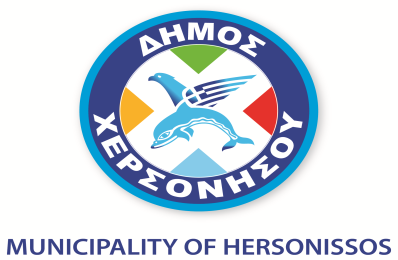 12/12/2014, Ηράκλειο
Δήμος Χερσονήσου
2
Πως θα επιτευχθούν οι στόχοι μας?
Ξεκάθαρους Στόχους
Προγραμματισμό
Αξιολόγηση
Υιοθετώντας πολιτικές προστασίας του περιβάλλοντος 
Δικτύωση
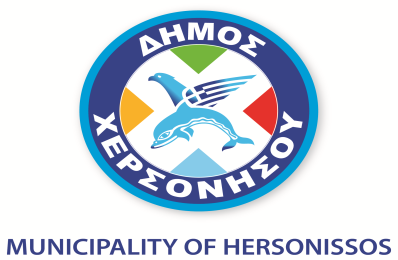 12/12/2014, Ηράκλειο
Δήμος Χερσονήσου
3
Σύμφωνο των Δημάρχων
Προσχώρηση: 18 Απριλίου 2011
Στόχος 20-20-20
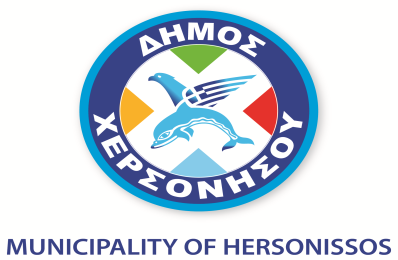 12/12/2014, Ηράκλειο
Δήμος Χερσονήσου
4
Πλεονεκτήματα της εισχώρησης στο Σύμφωνο των Δημάρχων
Επιδεικνύεται η βούληση ενός Δήμου για την καταπολέμηση της κλιματικής αλλαγής
Ενεργειακή Αποδοτικότητα
Διαχείριση Ενεργειακών Εργασιών 
Δικτύωση
Οικο - νομία και Οικο - λογία
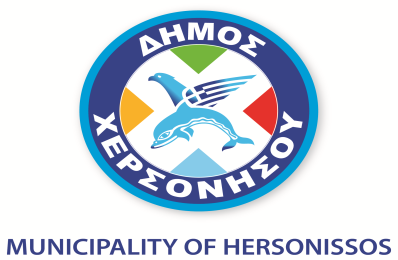 12/12/2014, Ηράκλειο
Δήμος Χερσονήσου
5
Δήμος Χερσονήσου
Κατάθεση ΣΔΑΕ 15 μήνες μετά την προσχώρηση
Υποβολή πρώτης διετούς αναφοράς
Διοργάνωση «Ημέρας Ενέργειας» σε συνεργασία με το Ενεργειακό Κέντρο Κρήτης
Δράσεις Ευαισθητοποίησης πολιτών
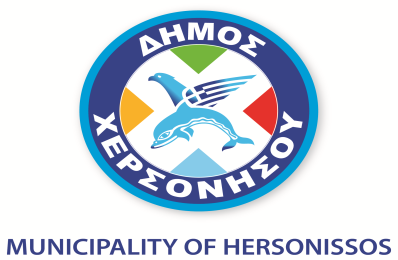 12/12/2014, Ηράκλειο
Δήμος Χερσονήσου
6
Τομείς παρέμβασης του ΣΔΑΕ Χερσονήσου
Διοικητικά Μέτρα
Δημόσια Κτήρια
↗ Επιδεικτικά Έργα
↘ Επεμβατικά Έργα




Δημοτικός Στόλος Οχημάτων
Ύδρευση
Τριτογενής Τομέας
Οικιστικός Τομέας
Δημοτικός Φωτισμός
↗ Επιδεικτικά Έργα
↘ Επεμβατικά Έργα
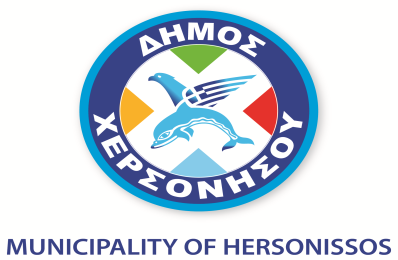 12/12/2014, Ηράκλειο
Δήμος Χερσονήσου
7
Μείωση εκπομπών διοξειδίου του άνθρακα ανά τομέα (έως το 2020)
12/12/2014, Ηράκλειο
Δήμος Χερσονήσου
8
Σχεδιασμός συγκεκριμένων και μετρήσιμων δράσεων έως το 2020 για την επίτευξη του στόχου 20-20-20 .
Δημοτικός Φωτισμός Επιδεικτικά  Έργα

Εκπόνηση  μελέτης κατάστασης δημοτικού φωτισμού και κατηγοριοποίηση δρόμων ανά κλάση φωτισμού γεωμετρικών φωτοτεχνικών μεγεθών δρόμων. (Προϋπολογισμός 50.000 €).
Ανάδειξη εξωτερικού χώρου παλαιού σχολείου στο Χαρασό (Προϋπολογισμός 100.000 €).
Εγκατάσταση 19 φωτιστικών τύπου LED με φωτοβολταϊκό σύστημα (Προϋπολογισμός, 44.000 €).
Χαρτογράφηση δικτύου ιστών με εφαρμογές GIS.  Δυνατότητα για ηλεκτρονική ενημέρωση βλαβών – αντικαταστάσεων.
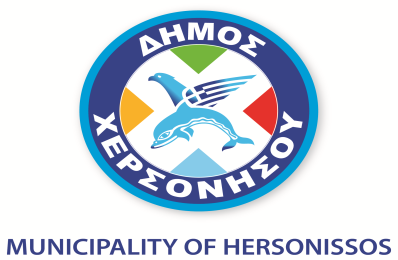 12/12/2014, Ηράκλειο
Δήμος Χερσονήσου
9
Σχεδιασμός συγκεκριμένων και μετρήσιμων δράσεων έως το 2020 για την επίτευξη του στόχου 20-20-20.
Δημοτικός Φωτισμός Επεμβατικά  Έργα

Επεμβάσεις εξοικονόμησης ενέργειας στο Δημοτικό Φωτισμό με λαμπτήρες LED – εξοικονόμηση 298 τόνοι CO2.  ( Χρηματοδότηση από το Πράσινο Ταμείο 673,001, 335.000 κατόπιν ανοικτού διαγωνισμού).
Άρση αλληλοεπικάλυψης δικτύων, αναμένεται να εξοικονομήσει 10%. 
Επεμβάσεις εξοικονόμησης ενέργειας με αντικατάστασης φωτιστικών / λαμπτήρων από Εθνικά Προγράμματα & Ίδιους Πόρους, αναμένεται να εξοικονομήσουν 1772 τόνους CO2.
Εφαρμογή dimming για μείωση ισχύος, αναμένεται να εξοικονομήσει 1,1%
Αντικατάσταση φωτιστικών με αυτόνομα φωτοβολταϊκά, αναμένεται να εξοικονομήσει 1,5%.
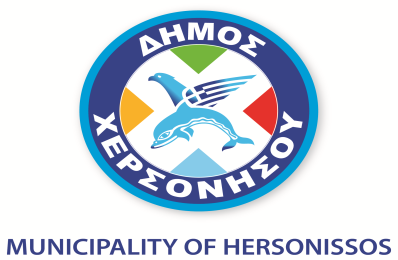 12/12/2014, Ηράκλειο
Δήμος Χερσονήσου
10
Δράσεις στον Δημοτικό Φωτισμό από την υπογραφή του «Συμφώνου των Δημάρχων»
Εγκατάσταση 19 φωτιστικών τύπου LED με φωτοβολταϊκό σύστημα σε μήκος 1 χιλιομέτρου στον Ανισαρά  Χερσονήσου, με κόστος 44.000 ευρώ και χρηματοδότηση από ιδίους πόρους (2011).
Προμήθεια και εγκατάσταση 51 φωτιστικών αστικού-οδικού φωτισμού 48 leds, συνολικής ισχύος 84 W και προμήθεια 375 φωτιστικών αστικού-οδικού φωτισμού 72 leds, συνολικής ισχύος 125 W.  Χρηματοδότηση «Πράσινο Ταμείο» 673.001  ευρώ, κατόπιν διαγωνισμού 335.745,72 ευρώ.
Συνεχής αντικατάσταση φθαρμένων λαμπτήρων , ίδιοι πόροι, 25.080 ευρώ  ανά διετία.
Κατάθεση της πρότασης «Δράσεις Εξοικονόμησης Ενέργειας στον Αστικό Φωτισμό του Δήμου Χερσονήσου» στο Υπουργείο  Εσωτερικών, ύψους 386.220 ευρώ για α) Προμήθεια και τοποθέτηση 200  φωτιστικών αστικού-οδικού φωτισμού, με κύκλωμα συνολικής ισχύος τουλάχιστον 100 W  και β) Προμήθεια και τοποθέτηση 82 αυτόνομων συστημάτων φωτισμού με φωτοβολταϊκή τεχνολογία τύπου LED, συνολικής ισχύος τουλάχιστον 80 W.
 Διερεύνηση   δυνατότητας δανειοδότησης από το Ταμείο Παρακαταθηκών και Δανείων  για πλήρη έργα φωτισμού
Εκπόνηση τεχνικής έκθεσης για τον «Ηλεκτροφωτισμό της παραλιακής οδού της Σταλίδας», μήκους 1760 μέτρων, ύψους 395.000 ευρώ, από ίδιους πόρους.
Εκπόνηση διδακτορικής διατριβής για ΣΔΙΤ στον τομέα εξοικονόμησης ενέργειας σε ΟΤΑ (Παν. Κρήτης).
12/12/2014, Ηράκλειο
Δήμος Χερσονήσου
11
Δημοτικός Φωτισμός στον Ανισσαρά
12/12/2014, Ηράκλειο
Δήμος Χερσονήσου
12
Προμήθεια φωτιστικών LED με χρηματοδότηση από το Πράσινο Ταμείο
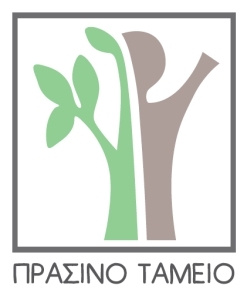 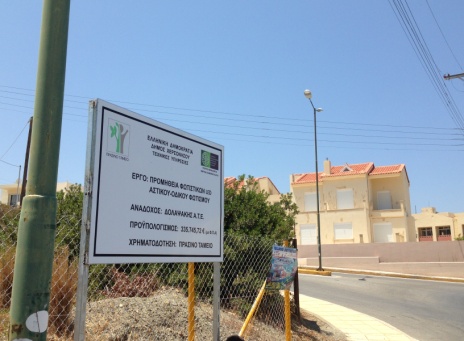 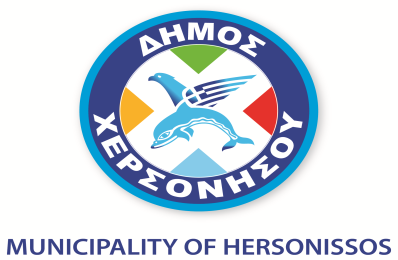 12/12/2014, Ηράκλειο
Δήμος Χερσονήσου
13
ΣΔΑΕ Χερσονήσου Προβλήματα στην υλοποίηση των δράσεων
Έλλειψη οικονομικών πόρων
Έλλειψη προκαθορισμένου χρόνου προκηρύξεων προγραμμάτων
Γραφειοκρατία στην υλοποίηση ενταγμένων πράξεων σε χρηματοδοτικά εργαλεία
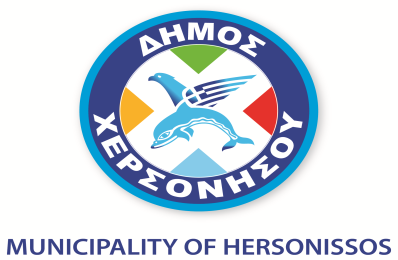 12/12/2014, Ηράκλειο
Δήμος Χερσονήσου
14
Επικοινωνία
Δήμος Χερσονήσου
Ομάδα Εργασίας για το “Σύμφωνο των Δημάρχων”
Γούρνες, 70014
covenant@hersonisos.gr
www.hersonisos.gr
Tel:+30 2813 404661
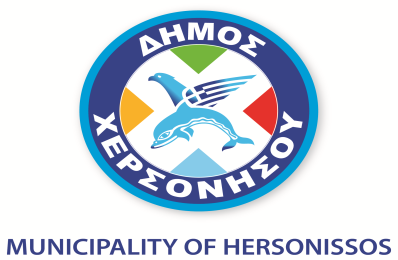 Δήμος Χερσονήσου
12/12/2014, Ηράκλειο
15